Свободный диктант 
Кем раньше был ёжик?
«Школа 2100»
Автор презентации: 
Лысак Нина Николаевна
Учитель начальных классов
МБОУ СОШ №76
Кто лишний?
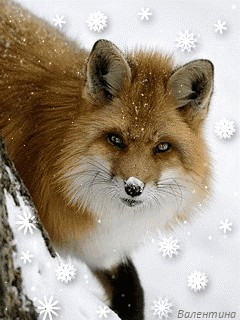 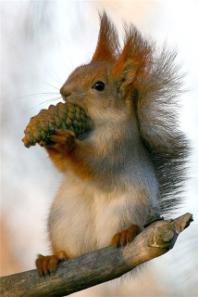 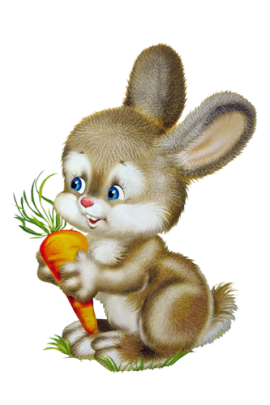 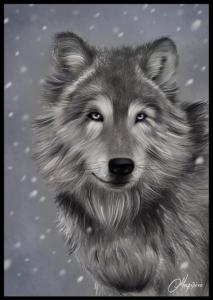 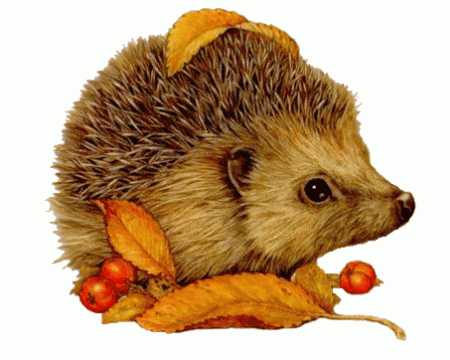 Кем раньше был ёжик?
Раньше ёжик был портным. Поэтому у него столько иголок. И все иголки очень острые.
	А ещё раньше ёжик был котом. Коты любят ловить мышей и пить из блюдечка молочко. Вот и ёжик любит ловить мышей и пить молочко.
                             ( По В. Хмельницкому)
Почему автору кажется , что ёжик раньше был портным, а ещё раньше был котом?

Какие имена существительные а втор использовал в этом тексте? Какие из них – с уменьшительно-ласкательным значением?

Как ты думаешь, почему автор употребил именно такие слова, а не слова ёж, блюдце, молоко?

Сколько частей в этом тексте?
Раньше ёжик был портным. Поэтому у него столько иголок. И все иголки очень острые.
	 А ещё раньше ёжик был котом. Коты любят ловить мышей 
и пить из блюдечка молочко. Вот и ёжик любит ловить мышей и пить молочко.
Самопроверка. Рефлексия.
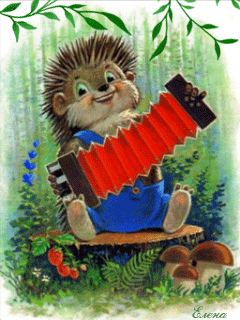 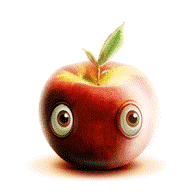 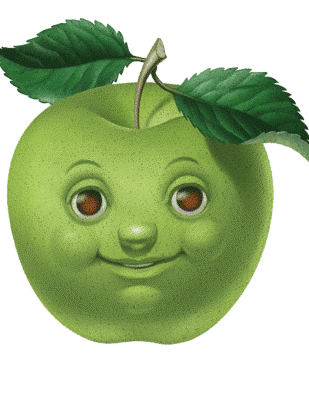 Спасибо за работу!
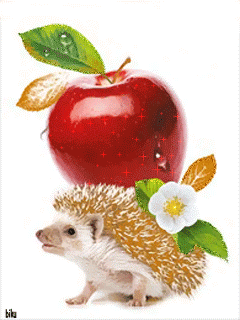 Источник шаблона:

Фокина Лидия Петровна
учитель начальных классов
МКОУ «СОШ ст. Евсино»
Искитимского района
Новосибирской области
Интернет-ресурсы:
Фон     http://antalpiti.ru/files/99604/romashki_9.3.png
Сайт http://linda6035.ucoz.ru/